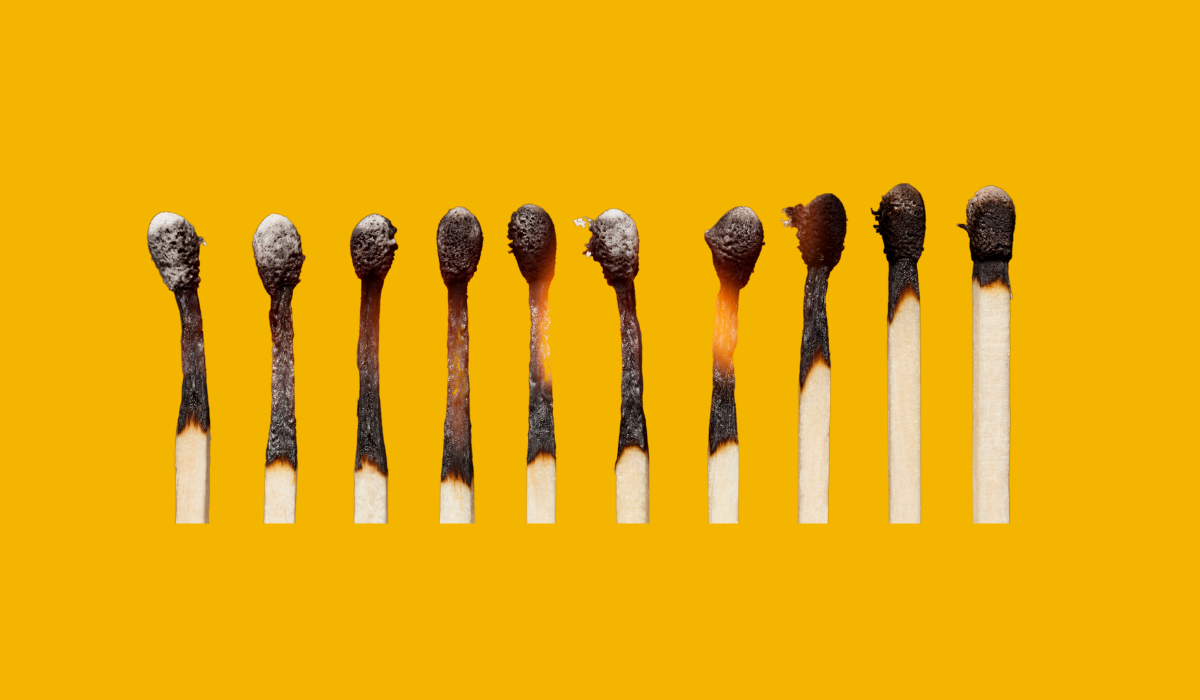 “Death by a thousand paper cuts”
Negative experiences pile up because difficult days follow difficult days.  The consequence is health suffers, decision making capacity declines, and we become less effective in our roles = 
Burn Out
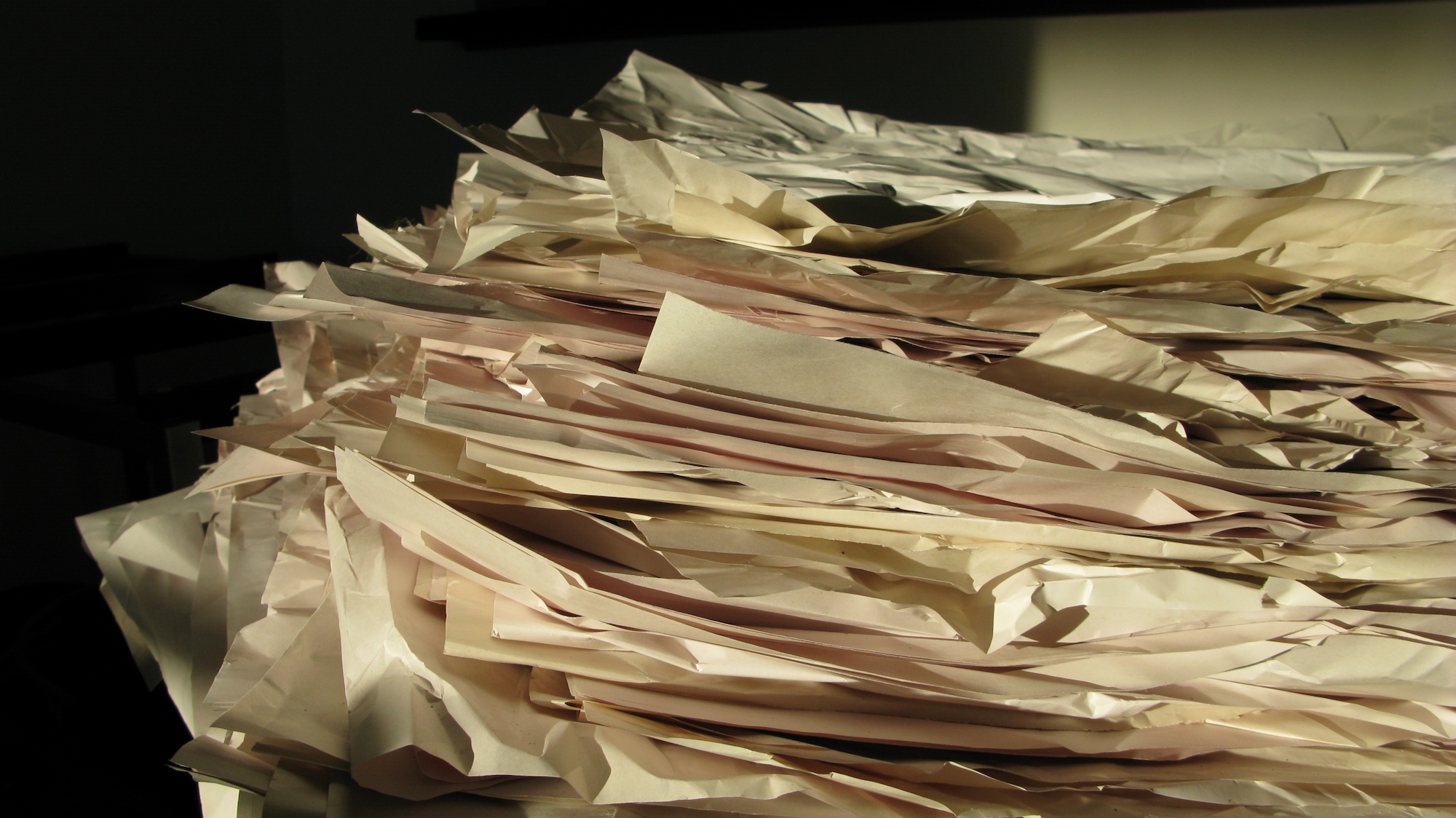 This Photo by Unknown Author is licensed under CC BY
VUCA World

Volatility

Uncertainty

Complexity

Ambiguity
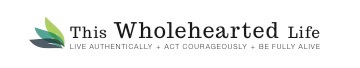 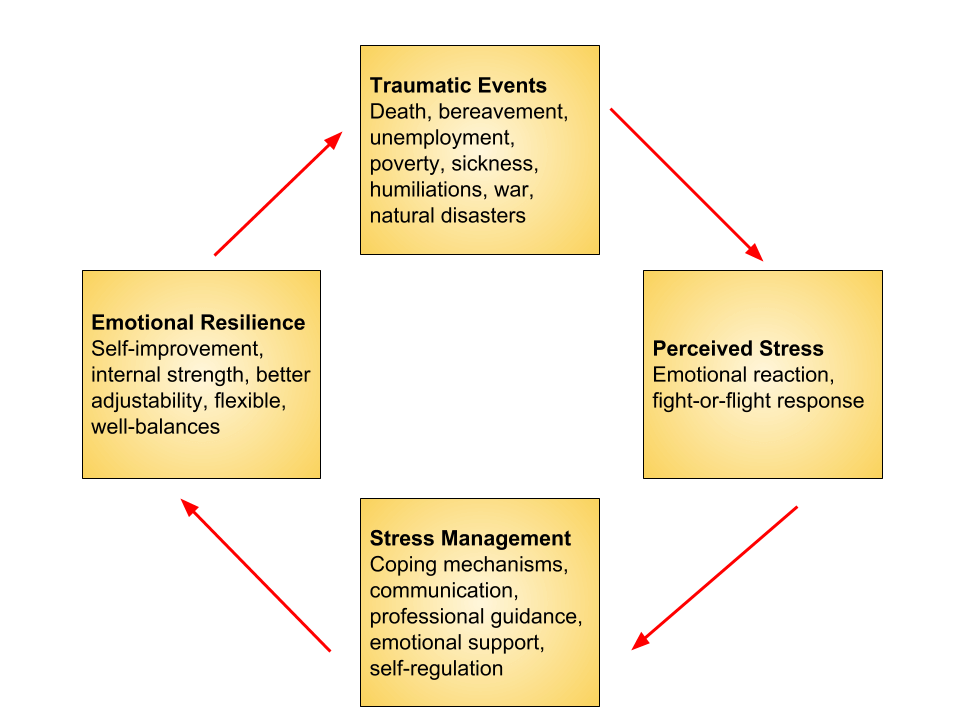 Stress and Emotional 
Resilience Cycle
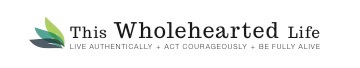 The Behavior Chain
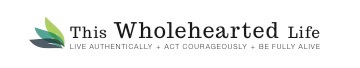 Dr. Kristin NeffSelf-compassion
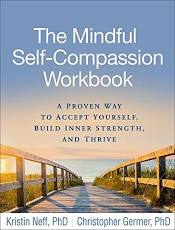 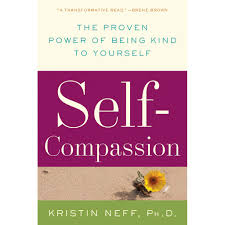 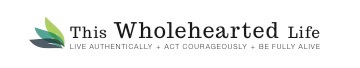 Benefits of self-compassion
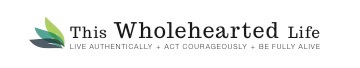 Healthy						Unhealthy
 
Self-kindness						Self-judgment
 
Common Humanity					Isolation
 
Mindfulness						Over-identification
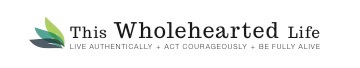 Awe and wonder
Experiences of awe and wonder help us feel connected to something bigger and more important than ourselves and make us more altruistic, generous, and compassionate. 
                     Research by Rudd, Vohs, and Aaker, referenced in Flourishing in Ministry: How to Cultivate Clergy Wellbeing
Awe and wonder are powerfully uplifting and can help people overcome challenges and difficulties in life.  Pg. 5
“And he went away wondering to himself what had happened” (Luke24:12b).
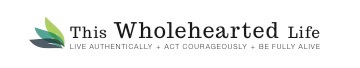